Journal club 2
Facilitator: Pawin Puapornpong
A retrospective analysis of the effect of salpingectomy on serum antimullerianhormone level and ovarian reserve Xu-ping Ye, BS; Yue-zhou Yang, MS; Xiao-xi Sun, MD
American journal of Obstetrics & Gynecology. January, 2015; 212:53. e1-10.
Introduction
Salpingectomy affects ovarian reserve is uncertain.

Some studies suggesting that salpingectomy deceases ovarian reserve, and other studies indicating that it has no effect on ovarian reserve.
Introduction
AMH 

A glycoprotein dimer 
secreted by granulocytes of preantral follicles and small antral follicles
constant throughout the menstrual cycle.
Regulates follicular recruitment and development 
correlates with the number of follicles and ovarian reserve
Predict both over and poor response to controlled ovarian stimulation

AMH levels can be used to evaluate changes in ovarian reserve after salpingectomy.
Purpose
To determine whether previous salpingectomy is associated with serum antimullerian hormone (AMH) level and ovarian reserve in women under 40 years presenting for in vitro fertilization and embryo transfer (IVF-ET).
Patients  and methods
A retrospective analysis

IVF-ET patients who visited Shanghai Ji Ai Genetics and IVF Institute and the Obstetrics and Gynecology Hospital of Fudan University 

Duration : between October 2012 and May 2013.
Inclusion criteria
age <40 years

regular menstrual cycles

no history of ovarian surgery
Exclusion criteria
polycystic ovarian syndrome

ovulatory dysfunction

endometriosis
Patients  and methods
A total of 198 women were included in the study.

Patients were divided into 3 groups according to their history of pre-IVF tubal surgery 
83 in the unilateral salpingectomy group
41 in the bilateral salpingectomy group
74 in the no tubal surgery group
Methods
On the third day of menstruation (IVF-ET initiation day)

A 10-mL blood sample was drawn for measuring
Estradiol (E2) level
Progesterone level
luteinizing hormone(LH) level
follicle stimulating hormone (FSH) level

TVS was performed to evaluate the status of the uterus and ovaries, measure the ovarian size, and determine the antral follicle count (AFC).
Ovulation induction and IVF protocols
Short controlled ovarian hyperstimulation protocol

Daily subcutaneous triptorelin 0.1 mg was given from the third day of menstruation to the day of human chorionic gonadotropin (hCG) injection.
Gonadotropin 75-300 IU/day by injection was started on the fourth day, and adjusted according to ultrasonography results and serum E2 level.
Ovulation induction and IVF protocols
Minimal ovarian stimulation protocol

Oral clomiphene 50-100 mg was given from the third day of menstruation to the day of hCG injection.
Daily human menopausal gonadotropin 75-150 IU by injection was given starting on the fifth day of clomiphene.
When 1 dominant follicle reached 18 mm or 2 follicles reached 16mm in diameter, IM injection of hCG 3000- 10000 IU was given.
Oocytes were retrieved under TVS guidance within 34-36 hours of hCG injection.
Ovulation induction and IVF protocols
IVF

Quality sperm was selected for IVF/ ICSI.
18 hours after fertilization, the oocyte was observed to confirm the formation of a pronucleus. 
After 3 days of culture, the embryo was observed and scored under a microscope.
Ovulation induction and IVF protocols
Evaluation of embryo quality

Embryos of class I-III were considered viable.

Good quality embryos were defined as 
having a normal cleavage rate
evensized blastomeres
fragments <10%.
Statistical analysis
Continuous variables were presented as means and standard deviations (SDs).

Categorical variables were presented as counts and percentages.

One-way analysis of variance with Bonferroni post hoc testing was performed to compare the characteristics and treatment-related factors of patients in 3 groups.
Statistical analysis
Pearson coefficient correlation (r) was performed to investigate the linear correlation between AMH vs time after surgery, number of oocytes, and age in women with unilateral salpingectomy and bilateral salpingectomy. 

A 2-sided P value < .05 was considered to indicate statistical significance.

All statistical analyses were performed with SPSS 17.0 statistics software.
Results
There were no differences in age, E2, progesterone, luteinizing hormone, AFC, ovarian stimulation protocol used, the length of secondary infertility, and the reason of infertility between the 3 groups (all, P > 0.05).

The mean AMH level was significantly higher in women without tubal surgery as compared with those with bilateral salpingectomy (183.48 vs 127.11 fmol/mL, P=  0.037).
Results
The mean FSH level was significantly lower in women without surgery as compared with those with bilateral salpingectomy (7.85 vs 9.13 mIU/mL, P=0.048)

The mean duration of primary infertility was significantly higher in women without surgery as compared with those with unilateral and bilateral salpingectomy (3.6 vs 0.31 and 0.82 years, P < .001).
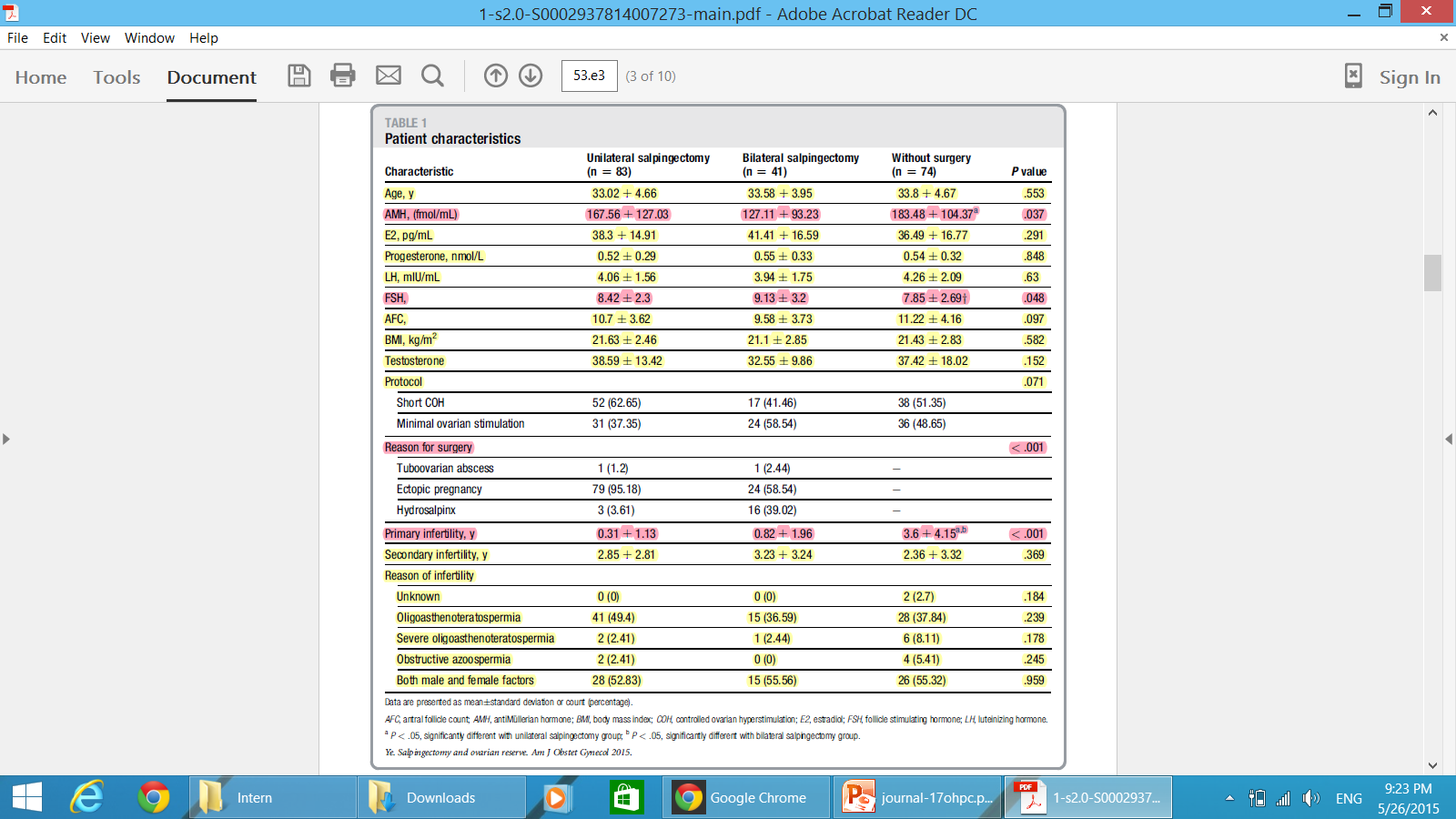 Results
There is no significant differences in treatment-related factors between 3 groups.
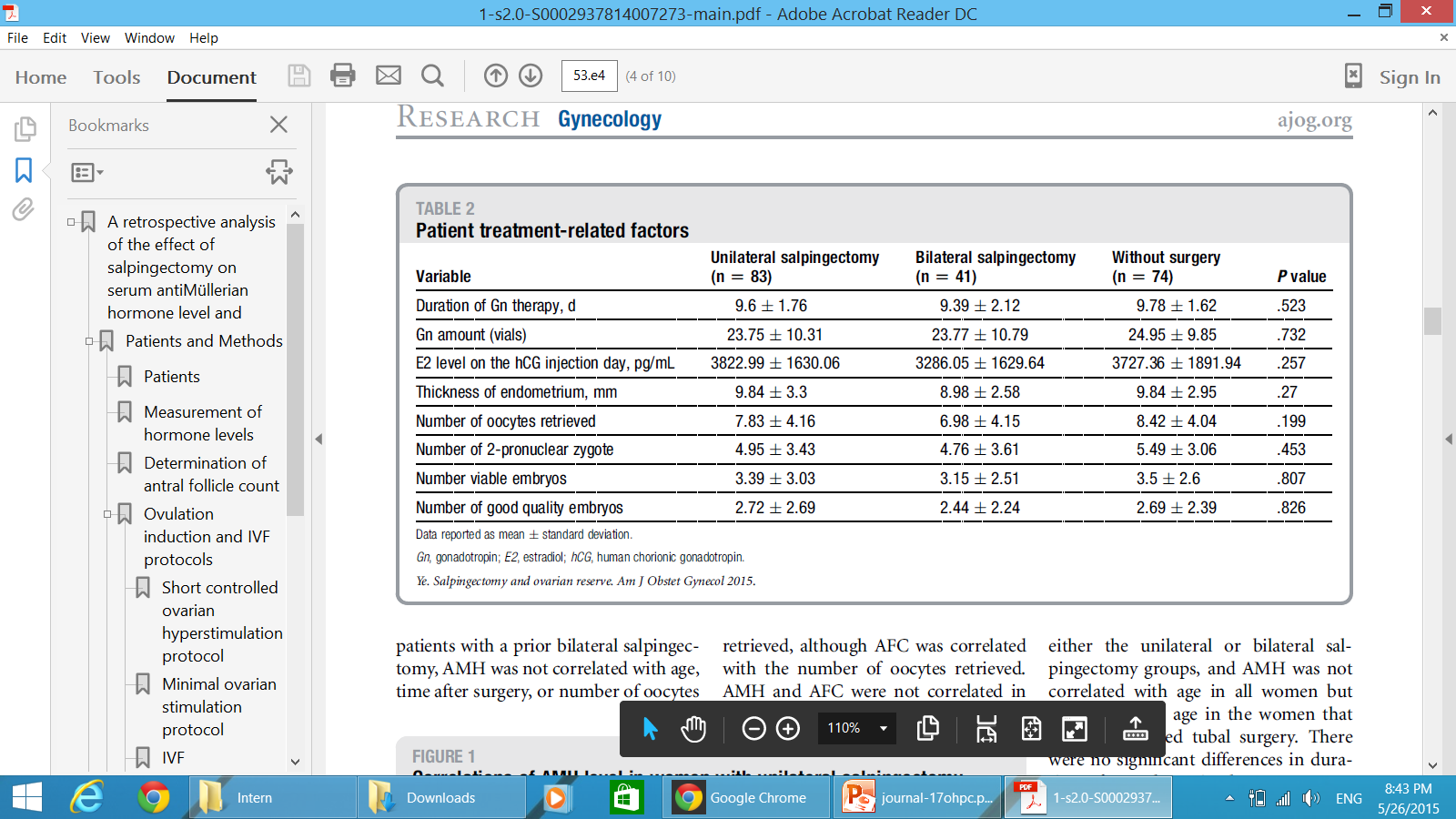 Results
For women with a unilateral salpingectomy

A significant linear correlation was found between AMH level and time after surgery (r=0.399, P <0.001).

No significant linear correlations were found between AMH and number of oocytes (r=0.145, P=0.192) and age (r=0.141, P=0.202).
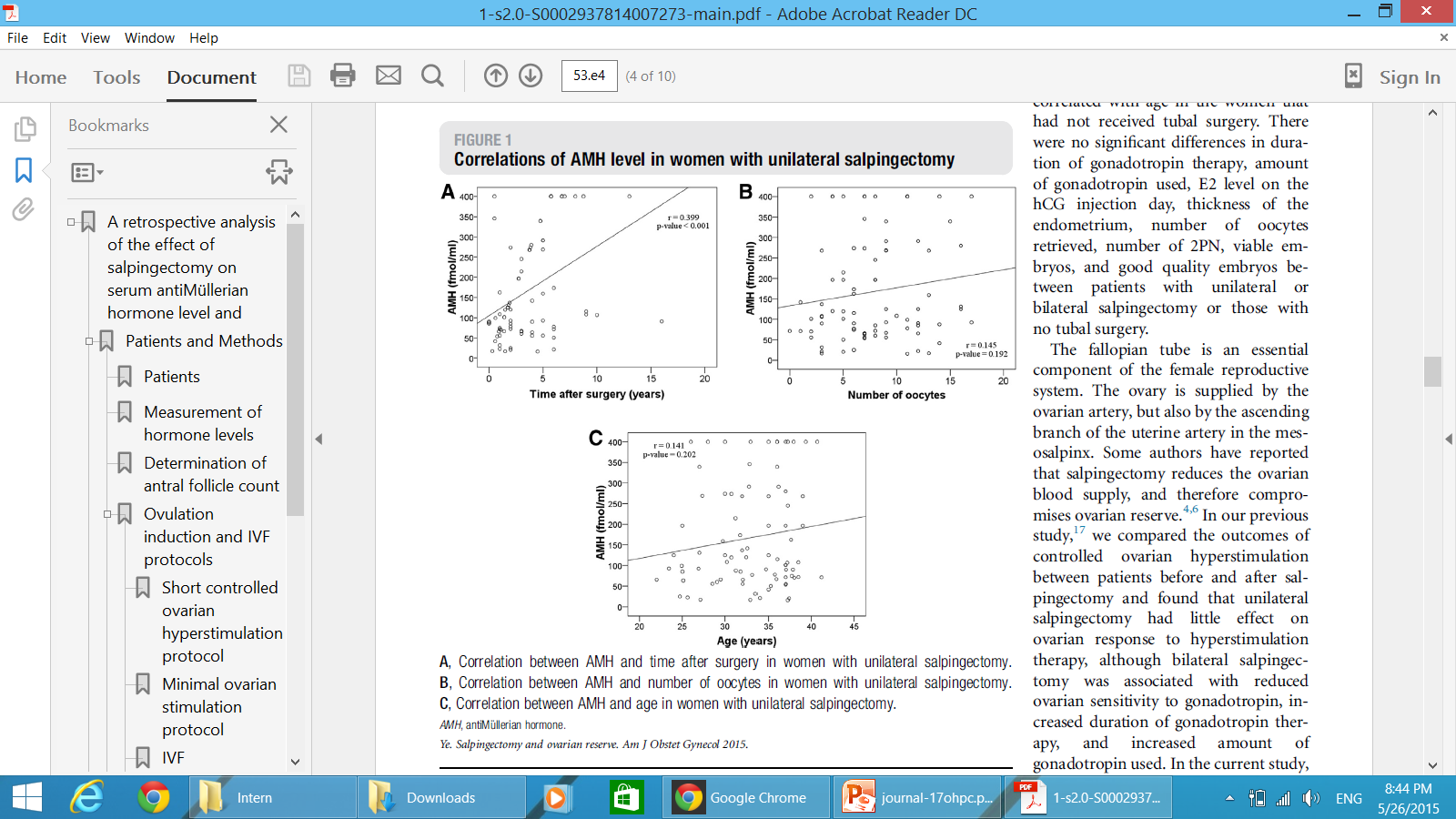 Results
For women with a bilateral salpingectomy

No significant linear correlations were found between AMH level and time after surgery (r=0.049 P=0.76),  number of oocytes (r =0.180, P=0.26),  and age (r=0.277, P=0.079).
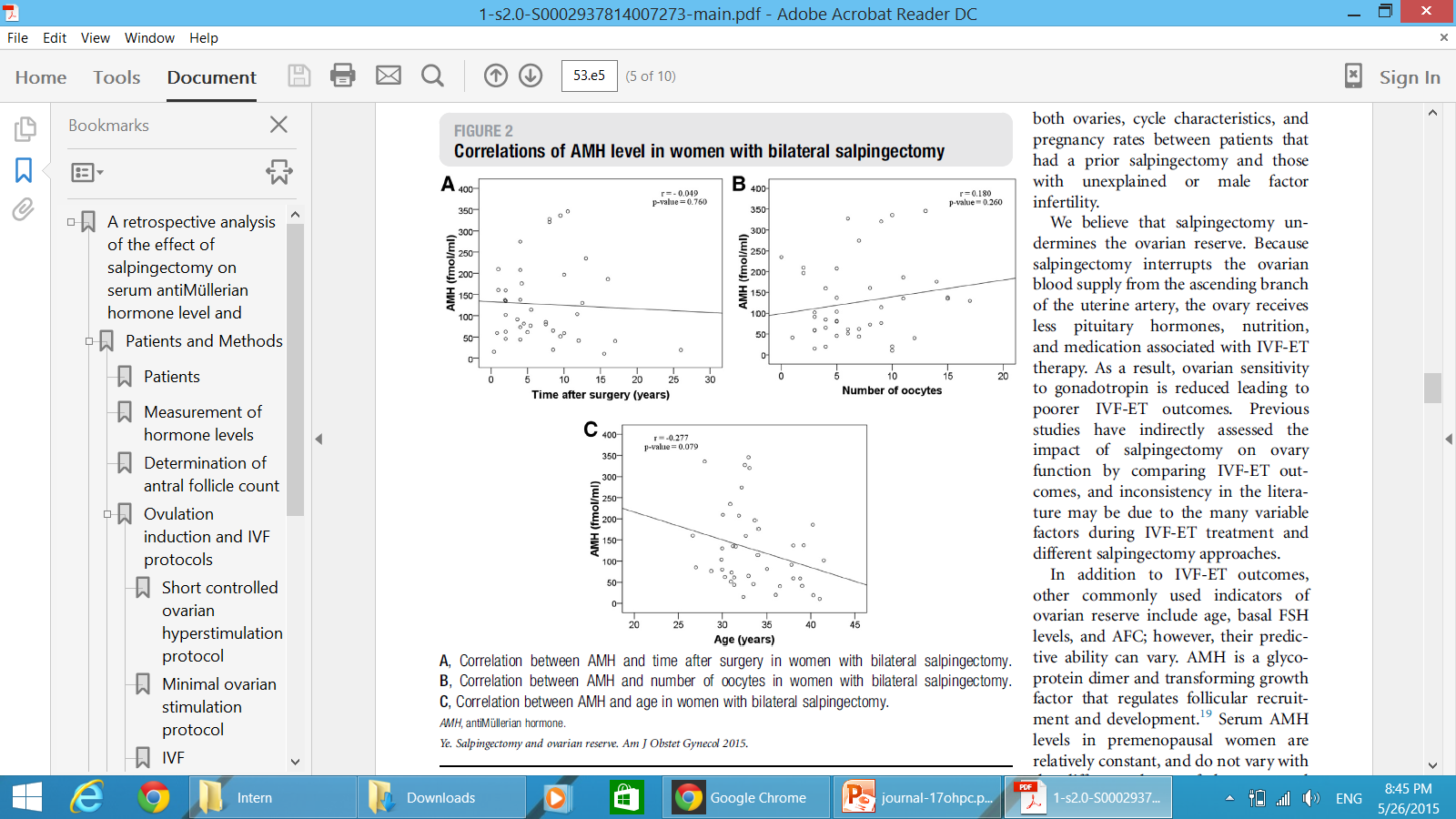 Results
Significant linear correlations were found between AFC and number of oocytes in women with a bilateral salpingectomy, but not with unilateral salpingectomy (bilateral: r=0.348, P=0.028; unilateral: r=0.026, P=0.815).
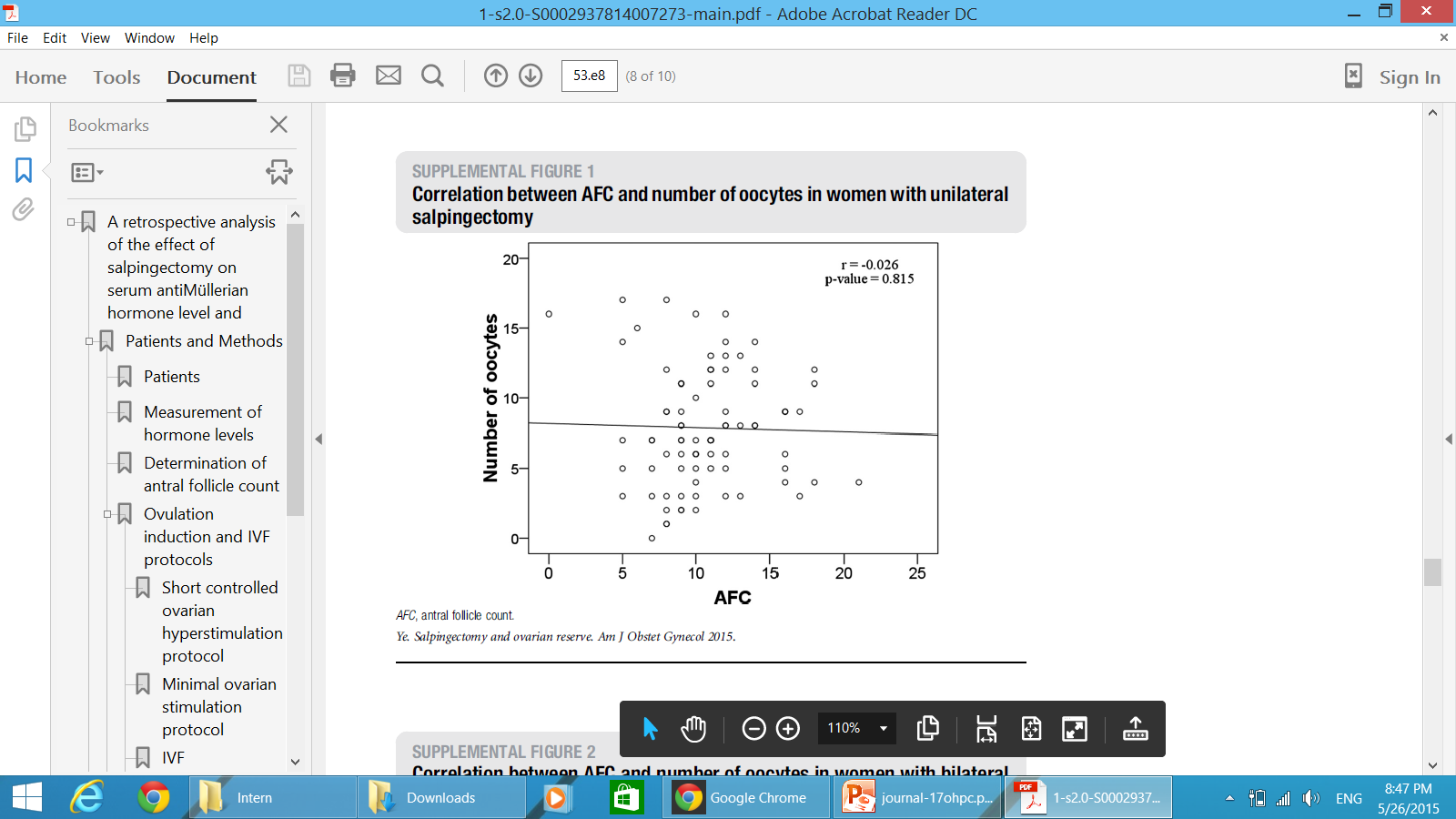 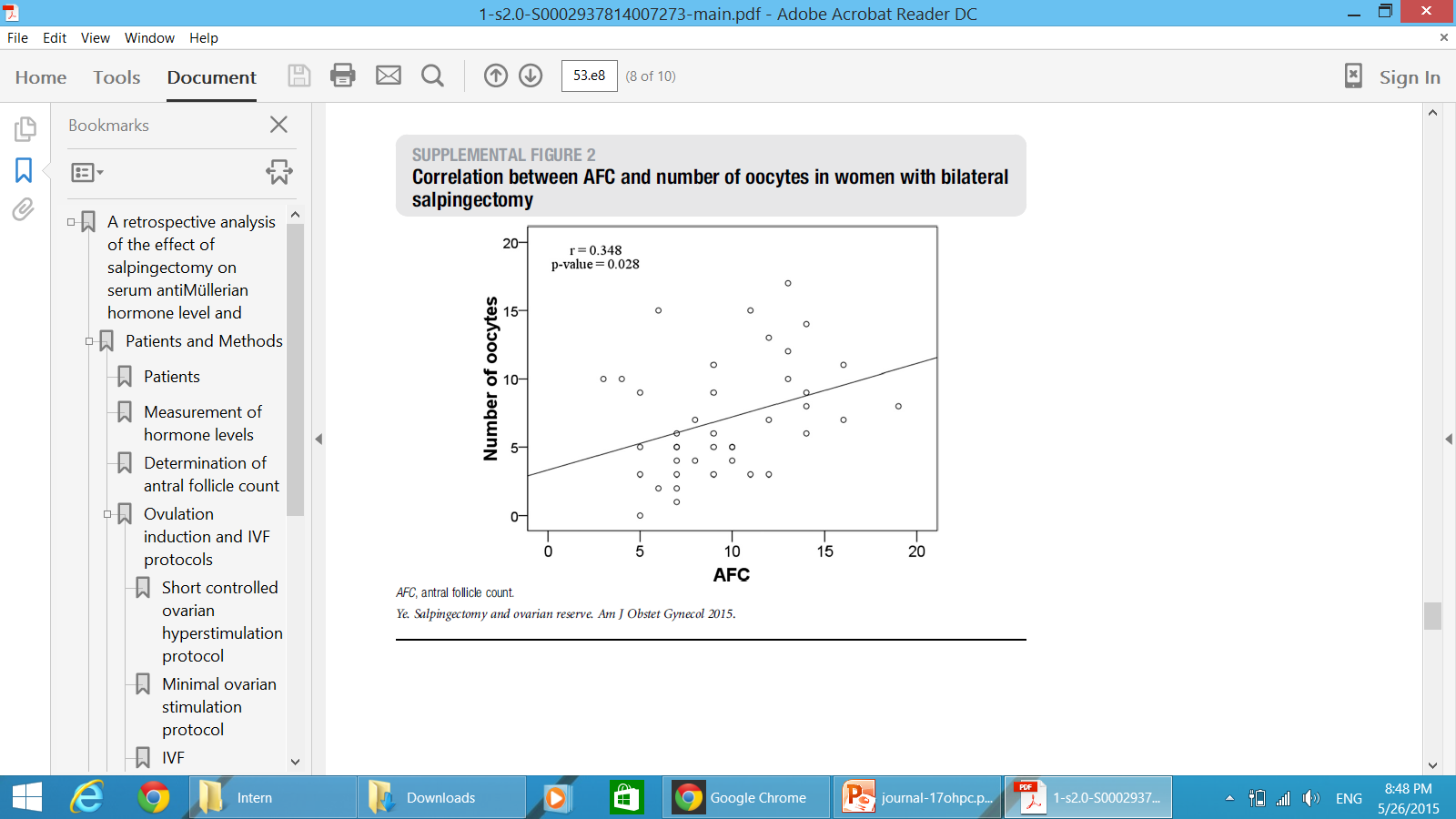 Results
No significant linear correlations were found between AMH level and AFC in women with a unilateral salpingectomy (r=0.013, P=0.904) or with a bilateral salpingectomy (r=0.274, P=0.087).
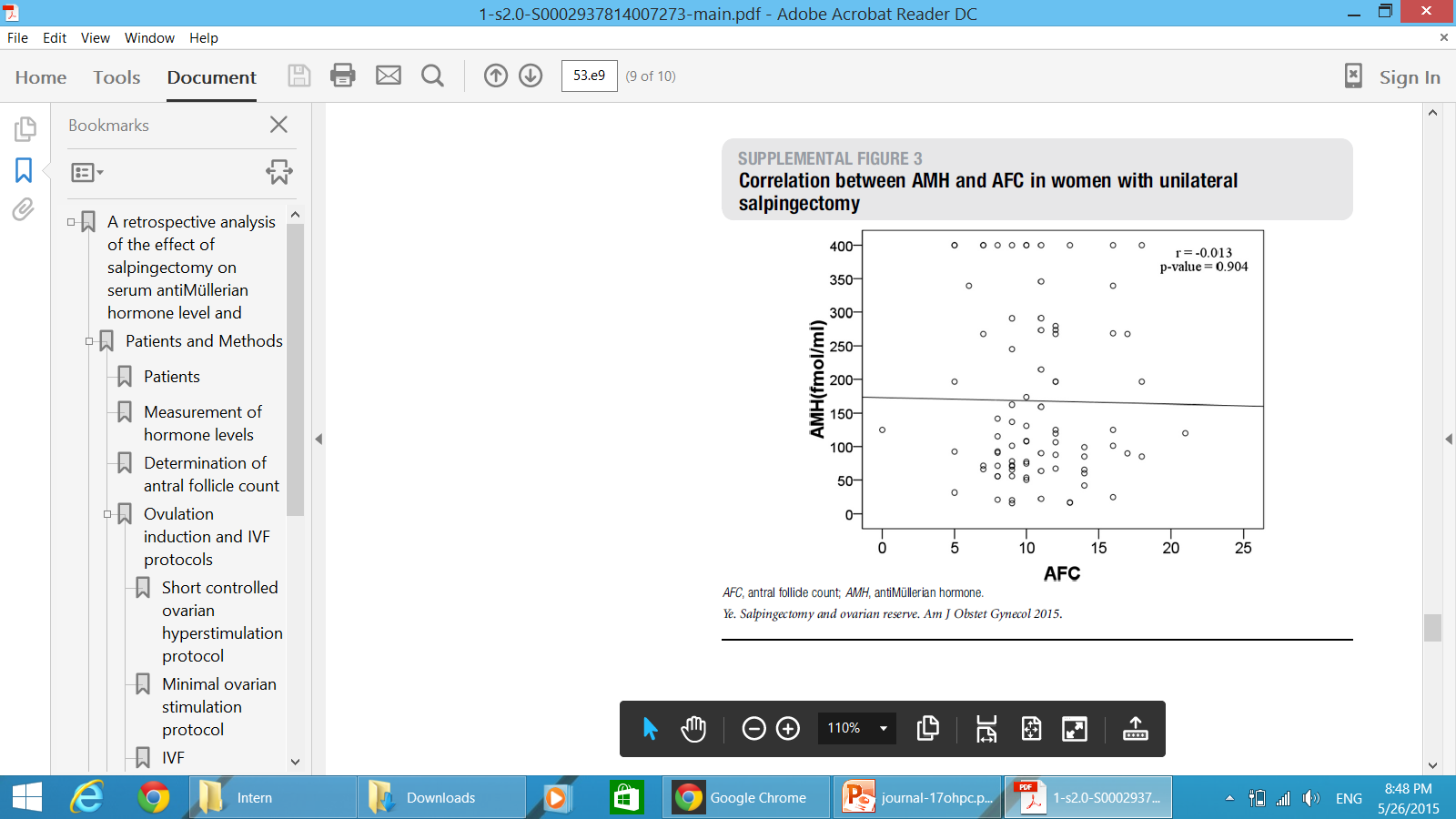 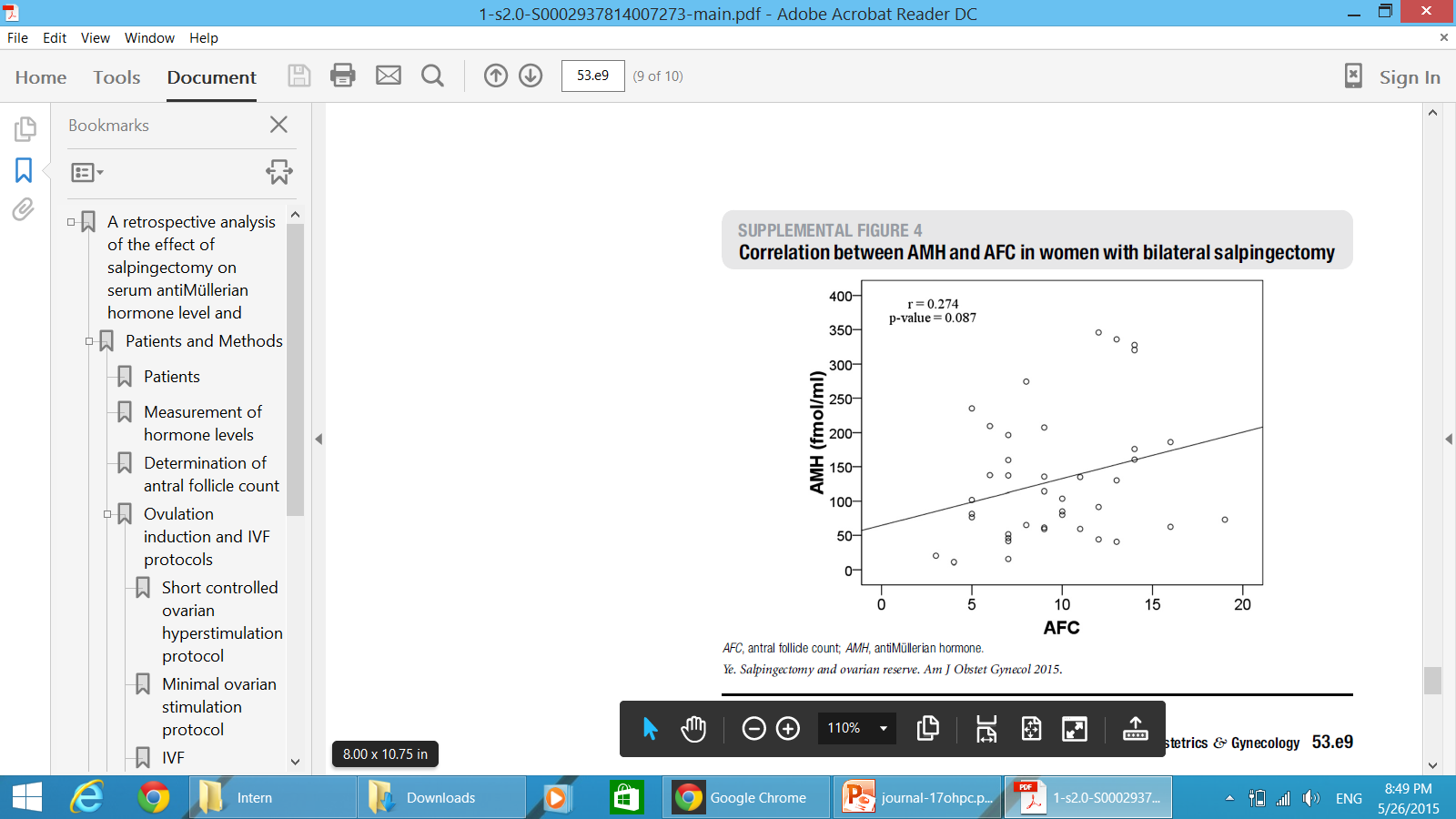 Results
No significant linear correlation was found between AMH level and age in all women (r=0.067, P=0.352).
A significant linear correlation was found between AMH level and age in women without surgery (r=0.273, P=0.019).
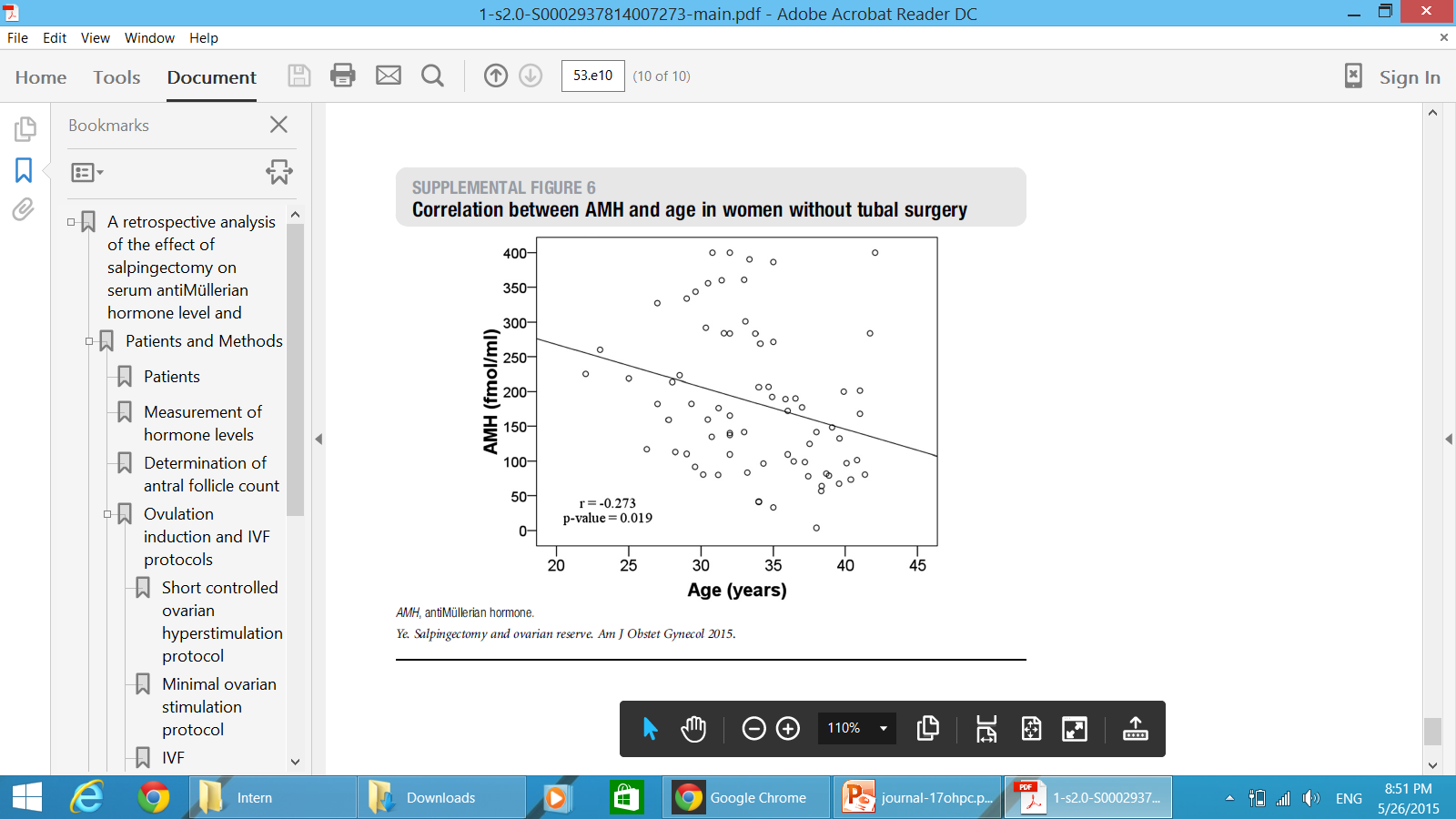 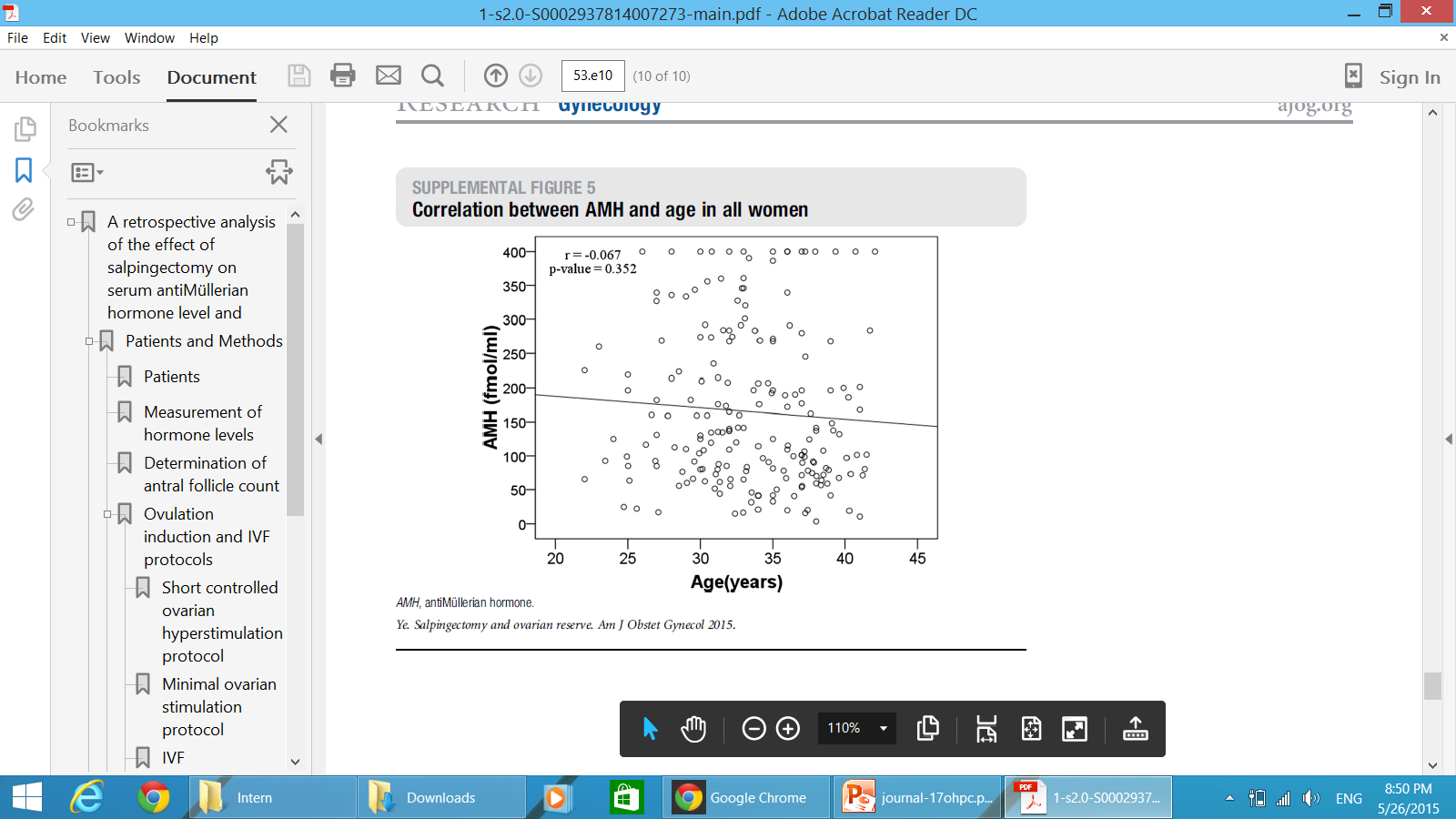 Discussion
The ovary is supplied by the ovarian artery, but also by the ascending branch of the uterine artery in the mesosalpinx.

Salpingectomy reduces the ovarian blood supply, and therefore compromises ovarian reserve
Discussion
Salpingectomy interrupts the ovarian blood supply, the ovary receives less pituitary hormones, nutrition, and medication associated with IVF-ET therapy. 

As a result, ovarian sensitivity to gonadotropin is reduced leading to poorer IVF-ET outcomes.
Limitations
The number of patients was relatively small.
The calculated power was <0.8 from a post hoc power analysis.
AMH levels before salpingectomy were not available. 
We did not examine other IVF-ET outcomes such as implantation, clinical pregnancy, and live birth rates. 
Different ovarian induction protocols were used making it difficult to compare variables.
Conclusion
Salpingectomy is associated with decreased AMH level and increased FSH in women seeking IVF , though AMH level is not correlated with the number of oocytes retrieved in patients that have undergone salpingectomy.
Thank you for your attention.